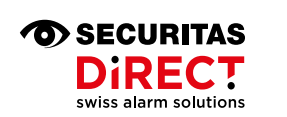 Auslöser
Jeder Eintritt und jede Bewegung wird wahrgenommen.
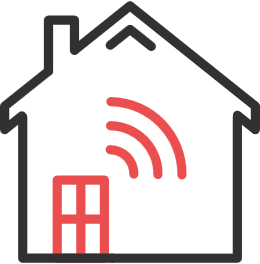 Alarm
Sirene heult während 3 Minuten, Alarm wird an die Alarmbearbeitungszentrale übermittelt.
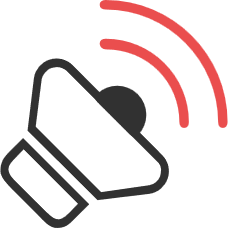 Bearbeitung
Der Alarm wird gemäss gültigem Verfahren bearbeitet.
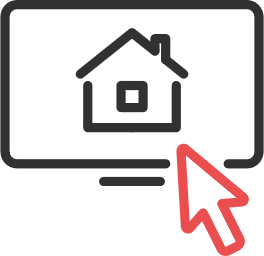 Audio
Ein Kontrollanruf wird durchgeführt, um eine potentielle Fehlbedienung auszuschliessen.
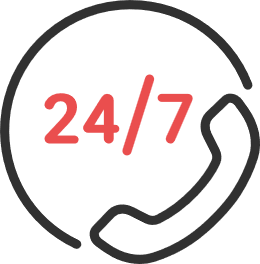 Fotos
Falls der Alarm nicht quittiert wird, niemand vor Ort ist oder die angerufene Person sich nicht korrekt identifizieren kann, werden Fotos übermittelt.
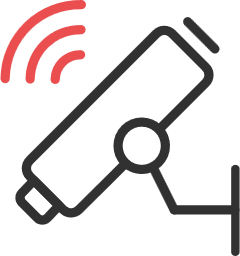 Einsatz
Einsatz der Brigade, falls der Alarm nicht quittiert wird, niemand vor Ort ist, sich die angerufene Person nicht korrekt identifizieren kann, sowie bei einem reellen Einbruch.
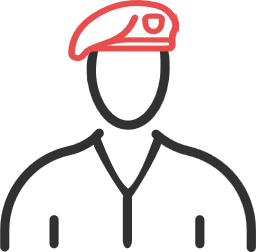 Polizei
Einsatz der Polizei bei einem bestätigten versuchten oder reellen Einbruch, gemäss den gültigen kantonalen Regelungen.
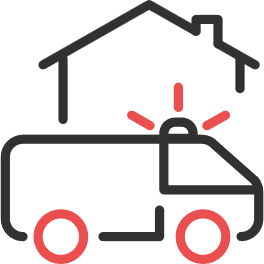